Backyard Chickens and Birds
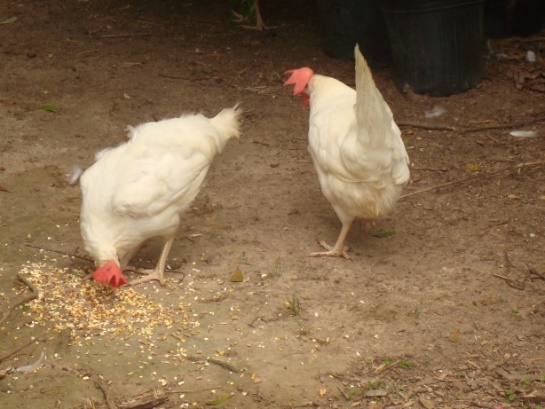 Lillie Howard 
2018 Fall Garden Workshop
In 2011, the U.S. Environmental Protection Agency (EPA) released the Urban Farm Business Plan Handbook (Handbook) to provide guidance for developing a business plan for the startup and operation of an urban farm. While the Handbook acknowledged aquaponics as a method of producing food in an urban environment, the Handbook generally focused on food and non-food related cultivated agriculture
Urban Agriculture
“If the people let government 
decide what foods they eat and what medicines they take, their bodies will soon be in as sorry a state as are the souls of those who live under tyranny”

Thomas Jefferson
Before you can feed you can feed someone else, you must be able to feed yourself.Dawn Mellion Patin
We just eat whatever is outside at that time of the year.  We eat with the seasons as nature provides.

Milagro Berhane
Dual Purpose Chickens
Golden buffs & Australops
Meat Birds
Broilers
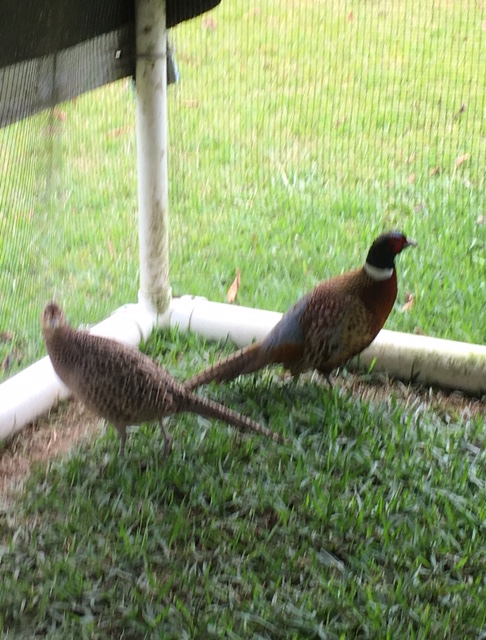 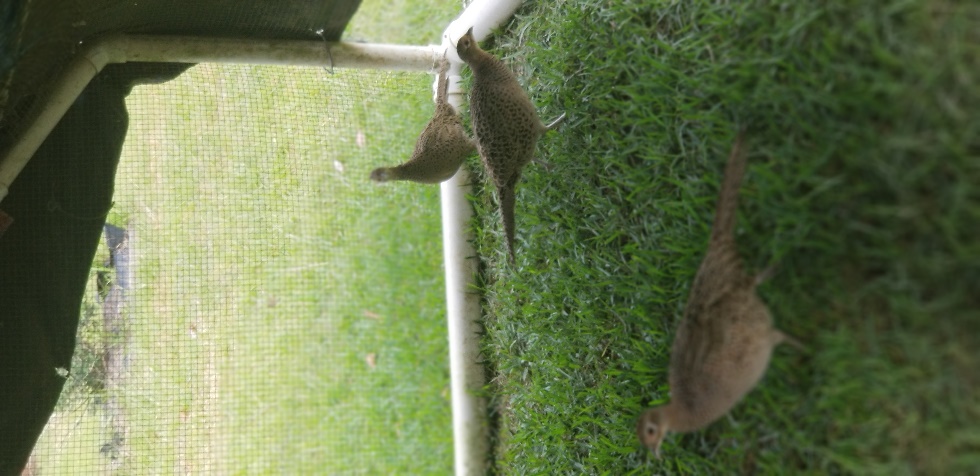 Ringneck pheasants
Guinea fowl
Ducks 
and 
Geese
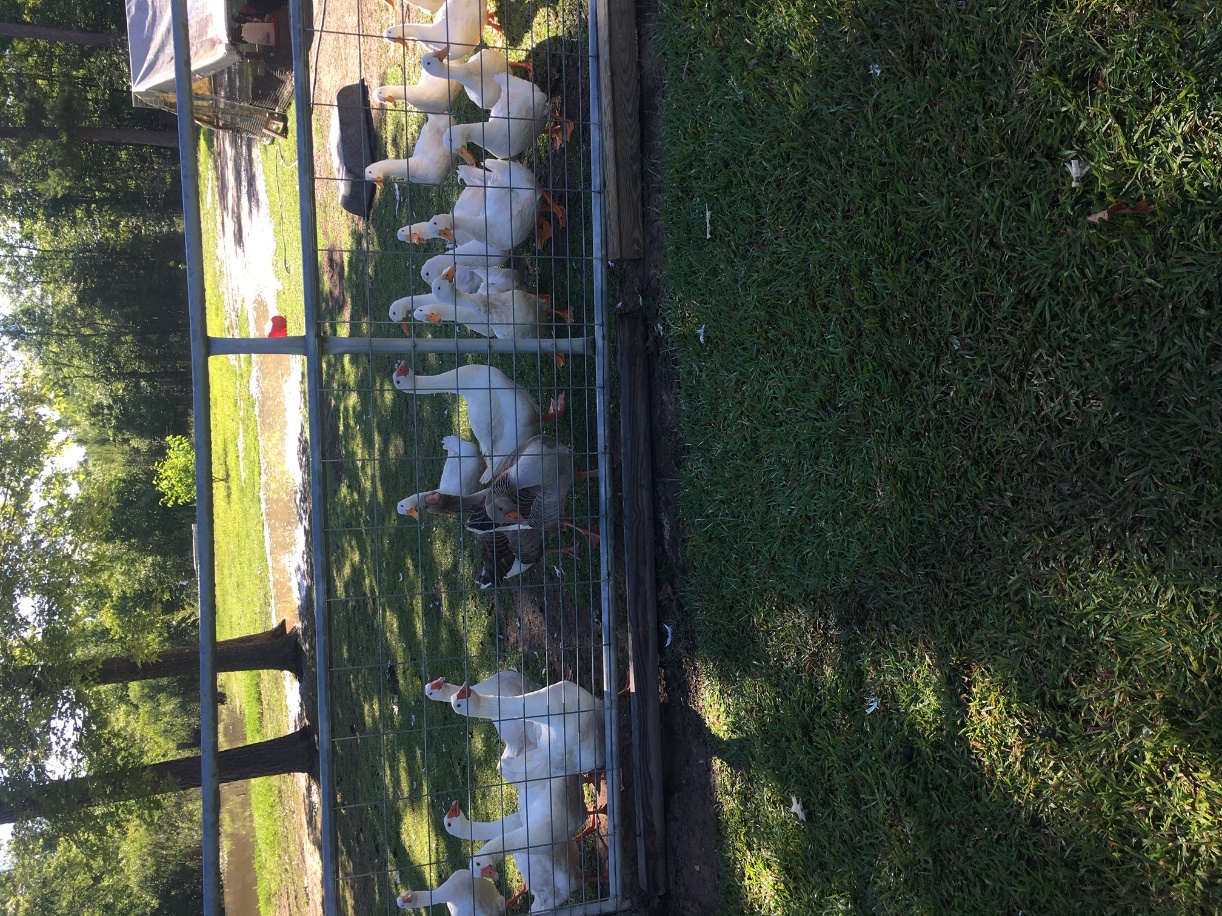 Fresh water
Free ranging
Dust bath
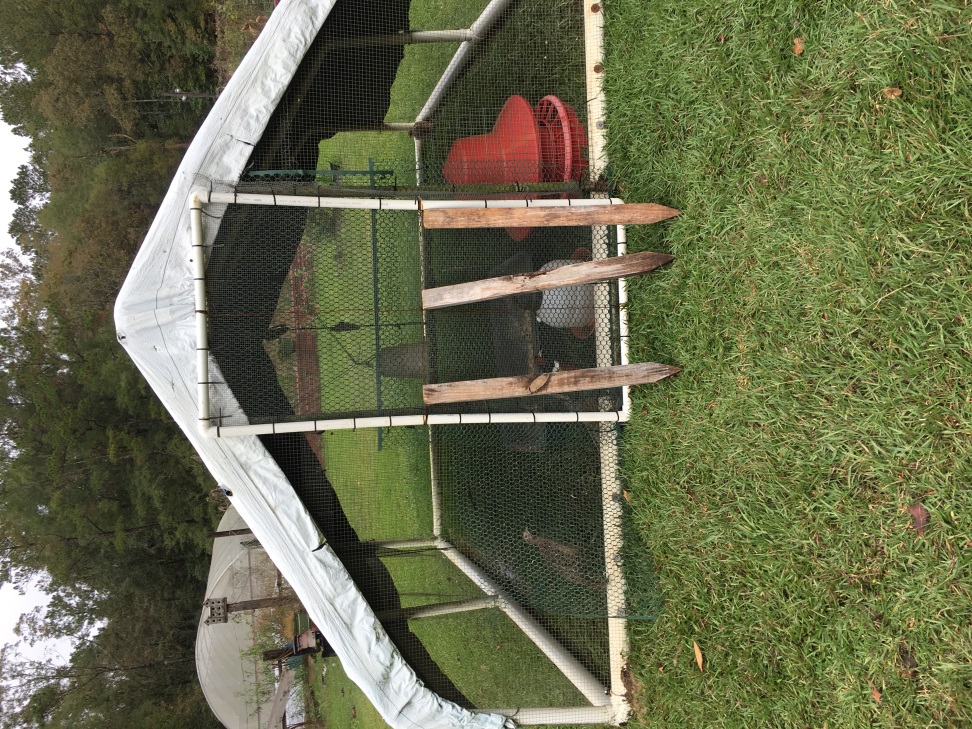 Portable Housing for Pheasant
Portable housing
Herbs for Chickens
Lavender 
Oregano
Sage
Mint
Parsley
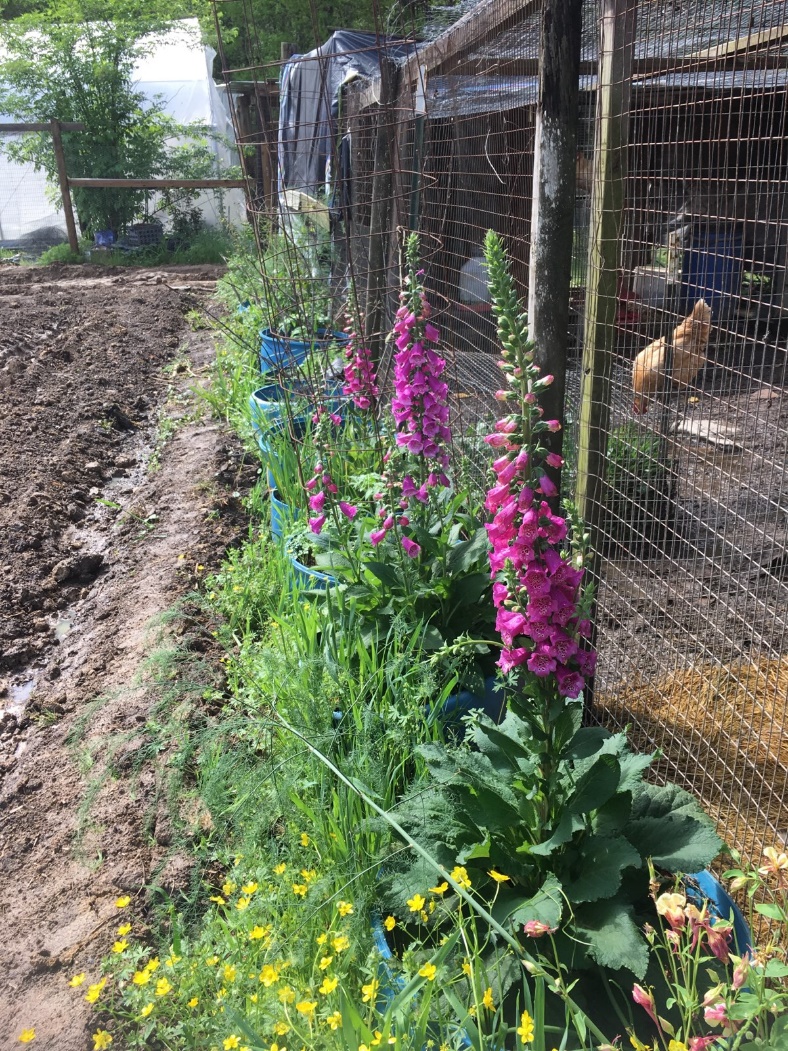 Creative vegetation for caged animals